MISTRALISOutdoor Training
Theoretical and practical
lessons on the
basic principles
of navigation
Introduction
What is navigation?

It’s to conduct or steer a boat from a determinate location to another one.
Ideally with safety and economy.

The shortest way represents, in most of the cases, lower costs and a quickest trip.

In sailboats, the shortest way isn’t always possible, as we have to adapt to the wind direction and weather conditions.
Basic VocabularyPositions
Bow (proa) – Stern (popa)
Larboard/ portside  – Starboard (boreste)
/ port
Basic VocabularyStructure and general definitions
Rudder (leme) – Keel (quilha)
Basic VocabularyStructure and general definitions
Snatch blocks (patescas) Blocks (moitões)
Winch handle (manicaca) Winch (catraca)
Basic VocabularySail Rig
Foot (esteira)
Leech (valuma) – Luff (testa)
Mast (mastro)
Boom (retranca)
head
clew
tack
MISTRALIS
Sailboat starts sailing
Basic VocabularyManeuver
Leeward (sotavento) – Windward (barlavento)
Basic VovabularyManeuver
Luffing (orçar)
when a sailboat is heading upwind
Bearing away (arribar)
when a sailboat is heading downwind
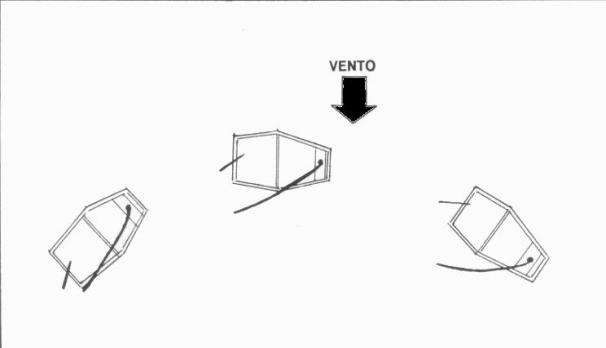 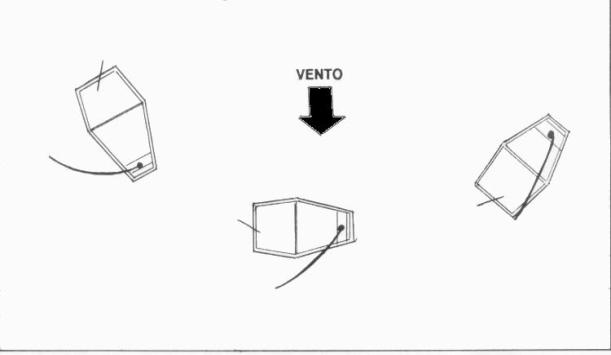 Basic VocabularyManeuver
Tacking (cambar)
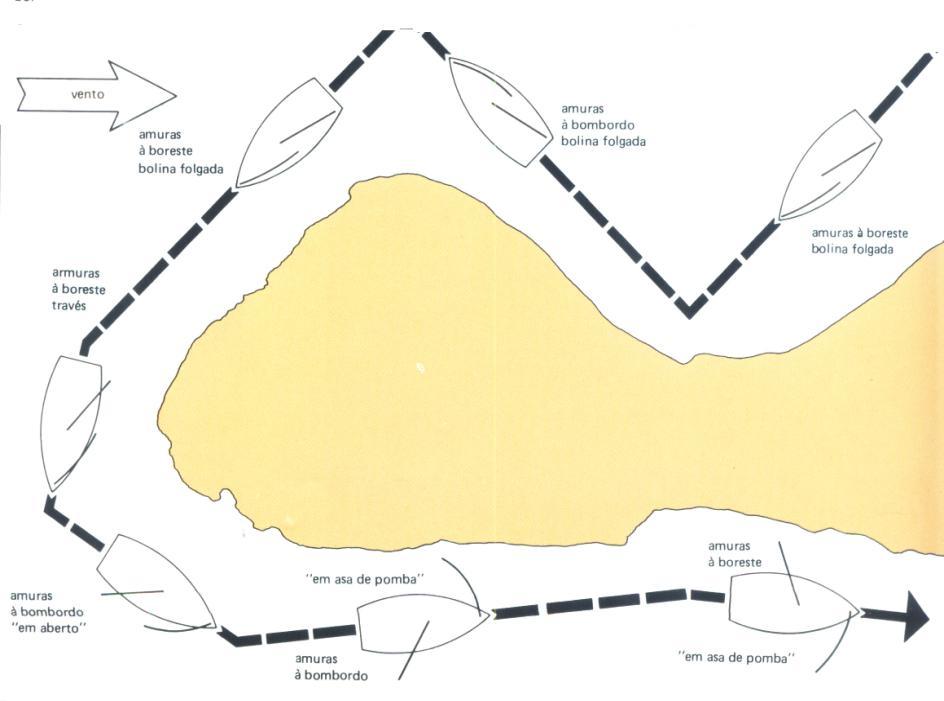 Essential care to avoid collisions
Always manoeuver well ahead of time

If necessary invert engines to produce backward motion

In case of doubt always consider the risk of collision and manoeuver
Instruments for Navigation
Instruments for Navigation
Charts
Indicate our exact position on the surface of the earth, through latitude and longitude coordinates.

Represent, in a planisphere, a section of the surface of the earth.

With the help of the GPS terminal, we may know our exact position. All we need to do is plot our position on the chart.
Winds, tides and currents
They are the main factors that influence the navigation of any boat.
Man over board
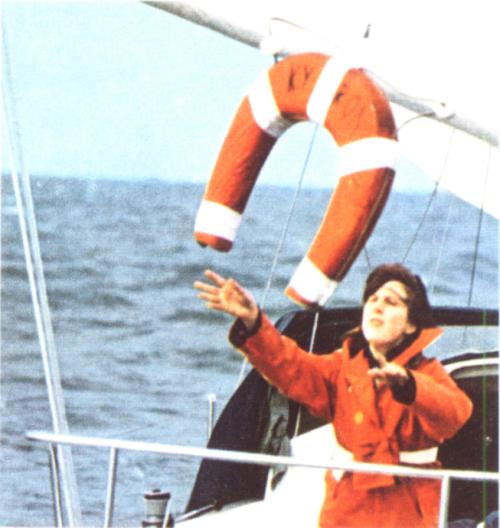 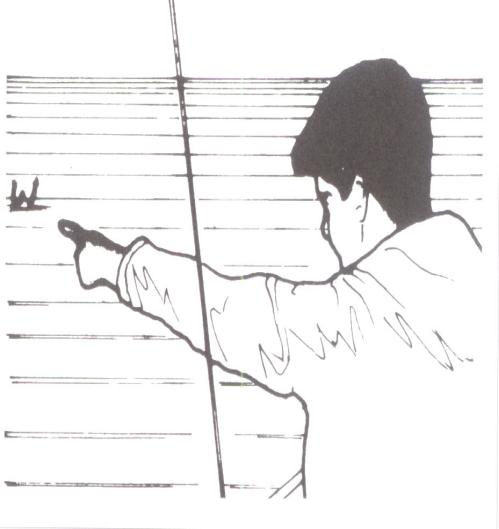 Man over board
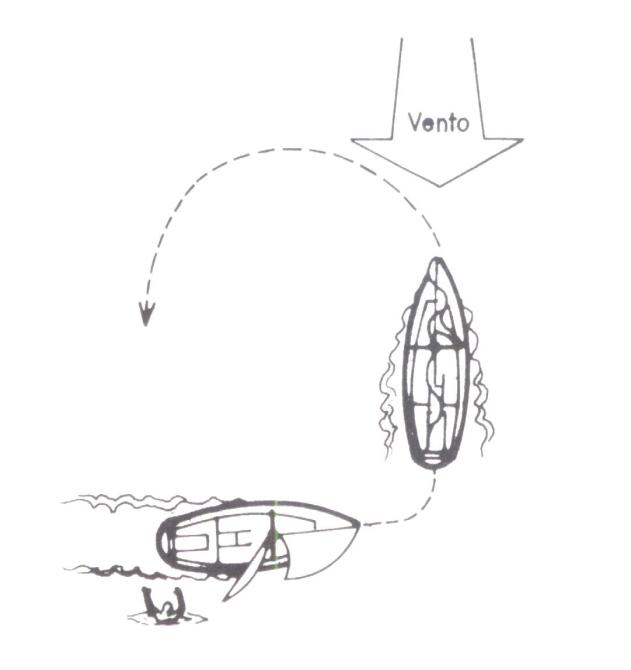 Man over board
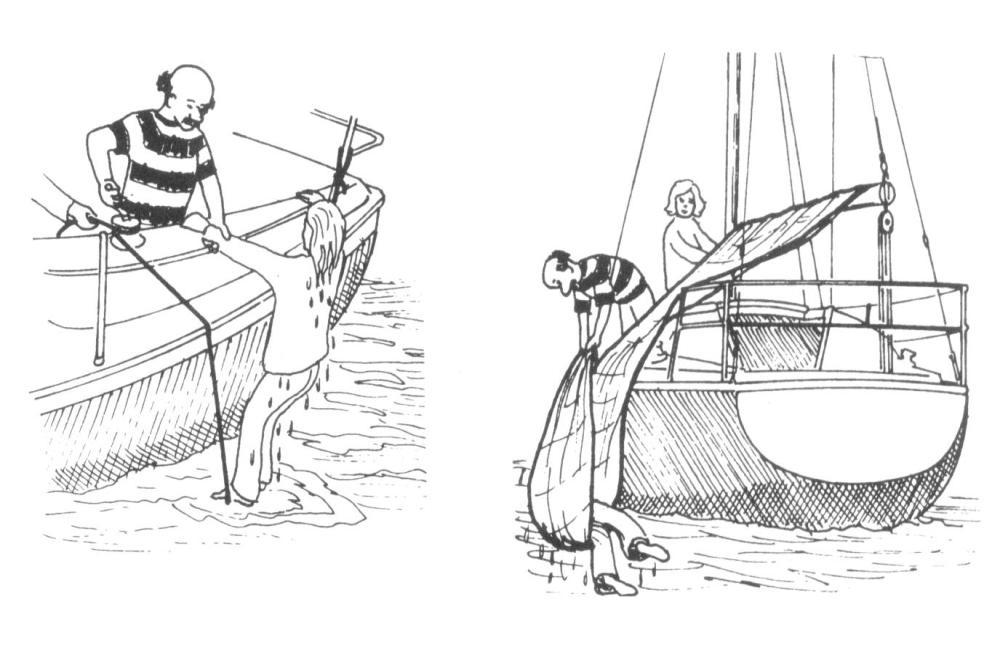 Man over board
Step by stepReduced or inexperienced crew
1° Throw buoy on the water or any floating object

2° Designate a crew member to keep his eyes on the victim

3° Slow the boat down

4° Drop the sails of the bow

5° Turn back immediately to proceed rescuing 

6° Pull the man onboard
MISTRALIS
Rest
Anchoring
We anchor to:

 Get rest

Land / Go ashore

 Take shelter
Anchoring
Some safety points to be thought out in anchoring

 Consult the charts and verify tide oscilation, lowest depth and type of bottom

 The aproach must be the slowest possible

 Pay attention to boats in the área and the possible Wind rotation
Anchoring
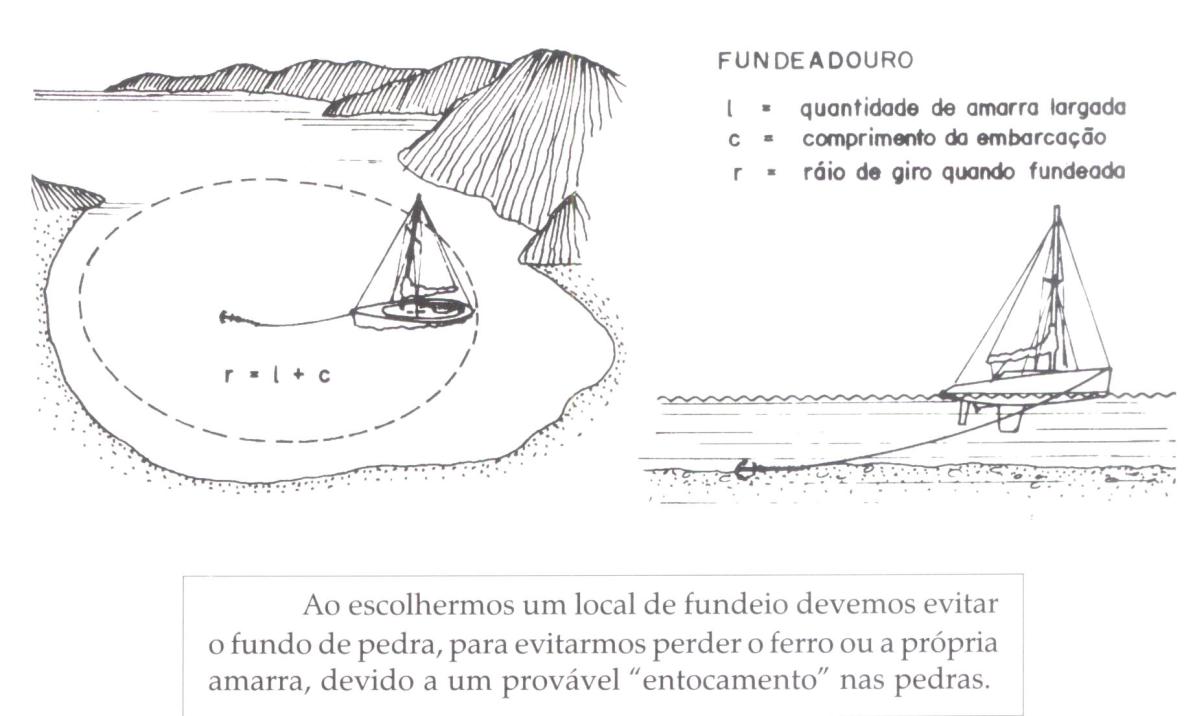 Anchoring
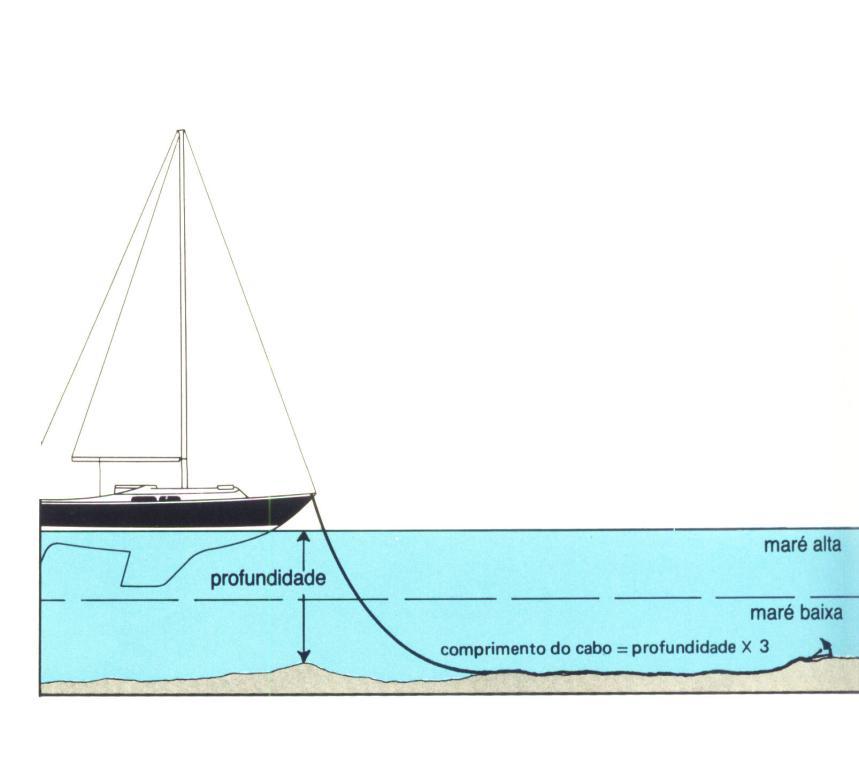 Knots
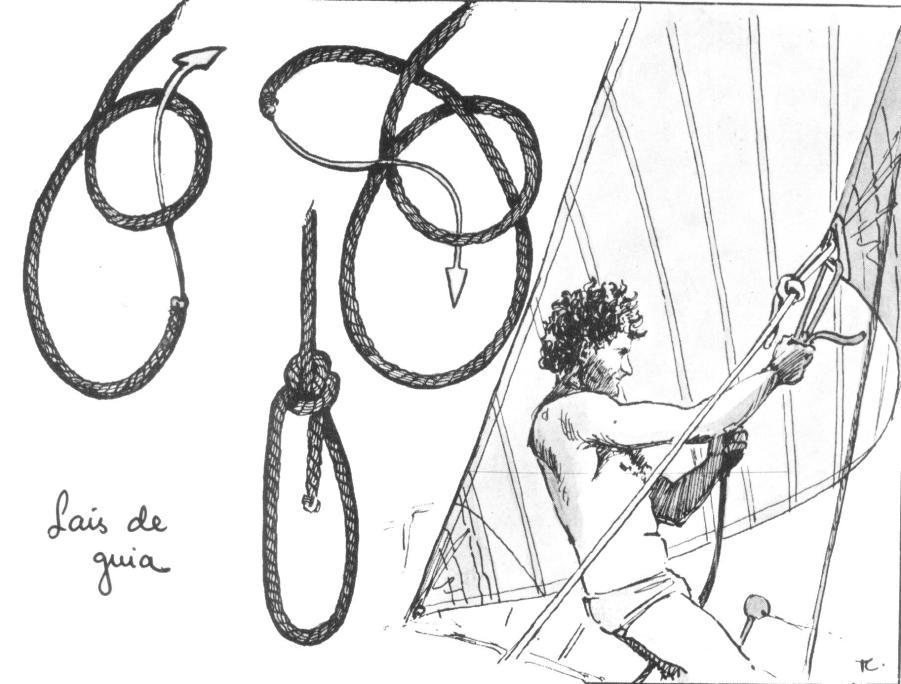 Knots
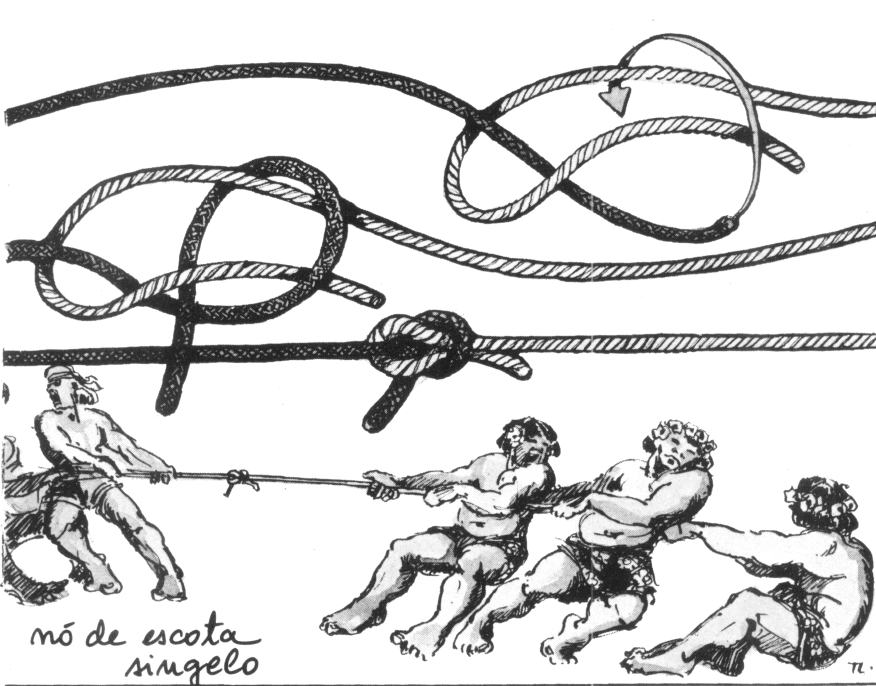 Knots
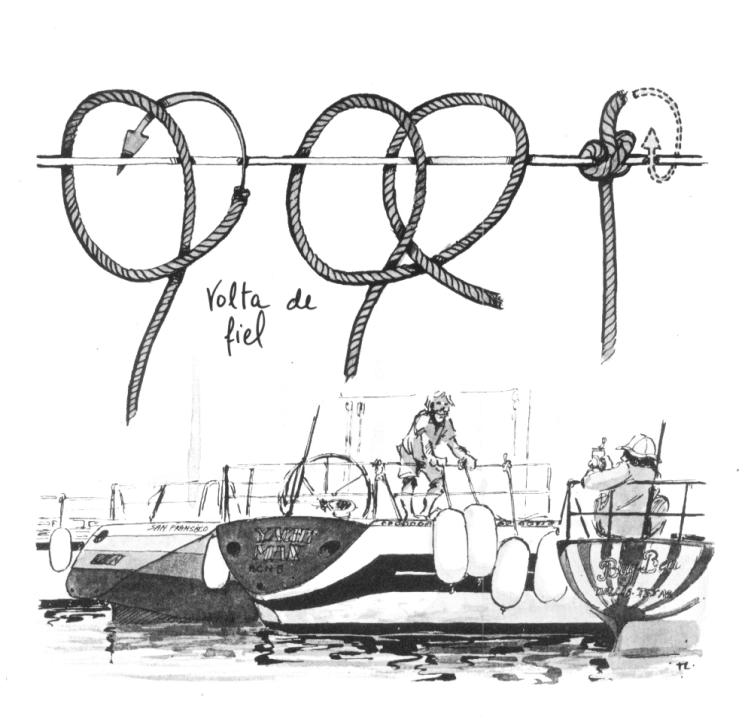 MISTRALIS
Have a good training,

a good sailing, 

and 

always good winds!!!